Қыстық киімдер
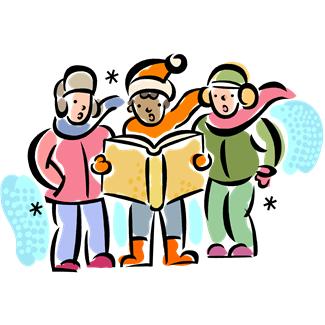 Қолғап
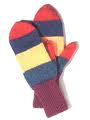 Бас киім
Мойын орағыш
Шұлық
Пима
Тон
Жейде